Majlis AnsarullahMonthly Meeting
April 2017
This slide deck contains images licensed for the purpose of this presentation only.  
No one is permitted to use the images for any other use, without prior permission.
1
AGENDA
Recitation of the Holy Quran (41:34)		
Pledge
Reminders: Recitation of HQ and Congregational Prayers	
Monthly topic: Have we fulfilled our responsibility to spread true Islam’s message to the world?
Health topic: High Cholesterol
National Reminders/announcements
Local Reminders/announcements			
Dua
2
Why do Wasiyat?
The Promised Messiah (as) says, ‘And making of Will that renders an unending financial help will become a source of perpetual reward for the one who makes it. And such a Will falls in the category of Khairat-e-Jarya. 
“There are many who, for their love of the World, shall ignore my commandment but shall soon be taken away from this world — then at the last hour they shall cry out

'This is what the Gracious God had promised and the Messengers spoke the truth. (36:53)”.
						(Risala Al-Wasiyyat)
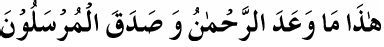 3
Why read the Holy Quran regularly?
Blessings of reciting the Holy Quran

Hazrat Abu Umamah relates that he heard the Holy Prophet (saw) said : keep reading the Quran for it will intercede for its readers on the Day of Judgment. 
(Muslim)
4
Watching Our Congregational Salat!
Teach Your Children to Offer Congregational Prayers
Hazrat Khalifatul Masih II (ra) writes that in my opinion there is no enemy of the children greater than those parents who do not teach the children to offer their prayer in congregation.
(Friday Sermon of Hadhrat Khalifatul Masih V (ABA), October 24, 2014.
5
Have we fulfilled our responsibility to spread true Islam’s message to the world?
6
Click             to listen the recitation
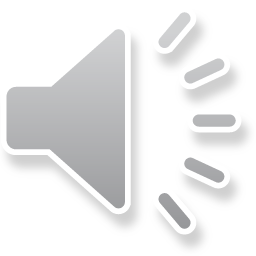 [41:34] And who is better in speech than he who invites men to Allah and does good works and says, ‘I am surely of those who submit?’
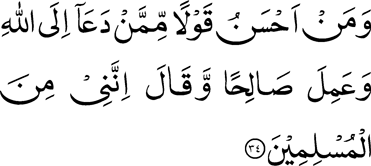 7
How do you feel in taking part of spreading the message of Islam i.e., doing Tabligh?
Share your thoughts
8
Guidance from the Holy Prophet (saw)
Hazrat Masih Maud (as) said: I have myself had full experience in this way and having with the  Grace and Blessings of Allah befitted from this pleasure and comfort, have this desire that for the sake of devoting life in the way of Allah, if I die and then be brought back to life, each time my devotion will increase with  a certain pleasure. Thus, as I myself am experienced and have sampled this dedication, Allah  the Almighty has gifted me with such zeal that even if I am told that there is no reward or benefit in this dedication of life, instead there is only hardship and sorrow, even then I cannot stop serving Islam. 
   
 (AL HAKAM VOL 4  August 31st 1900)
9
Discussion I
The local missionary visits the masjid and again urges members to become active in Tabligh.  You self-reflect and you’re troubled by your own laziness towards Salat as well as lack of Islamic knowledge.
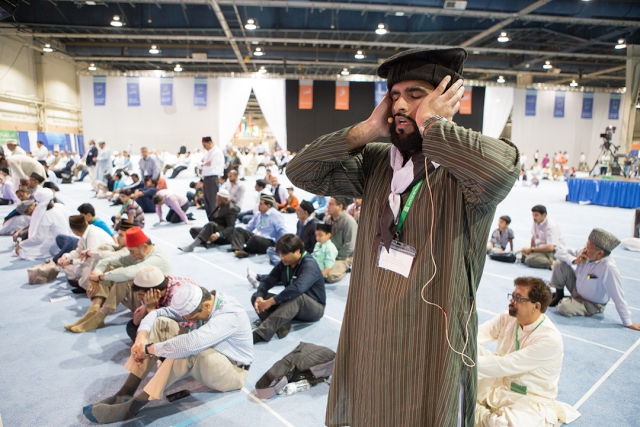 10
What’s the best approach?
Option 1: This is a wake-up call for you.  Focus for the next month on not missing any salat and reading Holy Quran daily.

Option 2: Make an extra effort to be the best Ahmadi Muslim you can be.  Focus on letting your friends see it through your good behavior.  

Option 3: While you should always strive for righteousness, Tabligh needs to be a routine effort.  Make it a point each week to go out on the streets and spread the message of Islam Ahmadiyya.

Option 4: any other response
11
Guidance from the Promised Messian (as)
The Promised Messiah (on whom be peace) stated: ‘God Almighty desires to draw all those who live in various habitations of the world, be it Europe or Asia, and who have virtuous nature, to the unity of God and unite His servants under one Faith. This indeed is the purpose of God for which I have been sent to the world. You, too, therefore should pursue this end, but with kindness, moral probity and fervent prayers.’
(The Will, pp 8 – 9)
12
Discussion II
You hold several positions within the Jama’at and auxiliaries.  You attend practically all Jama’at and Ansarullah events and are known for helping with anything to make sure the programs run successfully.  At home, you give time to your family and then turn to completing remaining Jama’at tasks.  Your Jama’at’s Tabligh Secretary is not very active, and thus, no Tabligh activities are taking place.
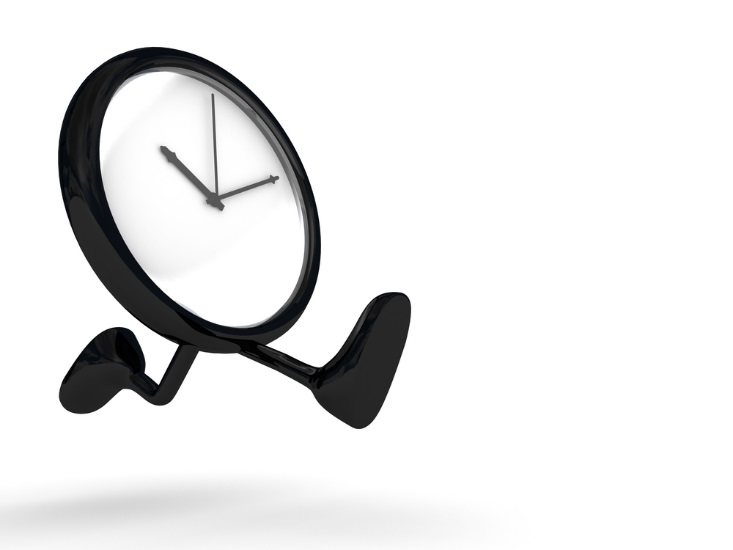 13
What’s the best approach?
Option 1: Sacrifice evening time with your family and organize a Tabligh event at the masjid, as no one else is doing it.

Option 2: Focus on serving your Jama’at and auxiliary responsibilities to the best of your abilities.

Option 3: Talk to your Tabligh secretary and offer your help to assist him in his work.

Option 4: any other response.
14
Guidance from Khalifatul Massih IV (ra)
Hadhrat Khalifatul Masih IV r.a. in a Friday Sermon dated 4th March 1983 said, 

“I am repeatedly calling you to become a Dā‘ī ilallāh and call the world towards salvation and call them to Lord of the worlds. Otherwise the destiny of the people will go in the hands of godless people, and there will be no doubt about their doom. Therefore, every Ahmadī without exception must become Dā‘ī ilallāh. The time is gone when the task was entrusted to only a few Dā‘īn ilallāh. Now is the time when even the children will have to become preachers and old people will have to become Dā‘īn. Even people who are sick and confined to bed will have to become muballighīn. Such people can at least help in this jihad with prayers. They can cry before God, day and night saying that O Lord! Due to sickness, we are weak and cannot go out. Therefore, we pray unto you to transform the hearts of the people and we realize our responsibilities. If we start our work with this determination, I am sure that by the grace of God, the destruction of the world will be staved off.”
15
Discussion III
You are engaged in a conversation with a non-Ahmadi Imam at a Tabligh stall regarding the meaning of Khatamun Nabiyeen. As the discussion gets more intense, the non-Ahmadi imam makes a disgusting remark about how the Promised Messiah (as) passed away.  The people that are accompanying the imam start laughing and the rest of the public is watching.
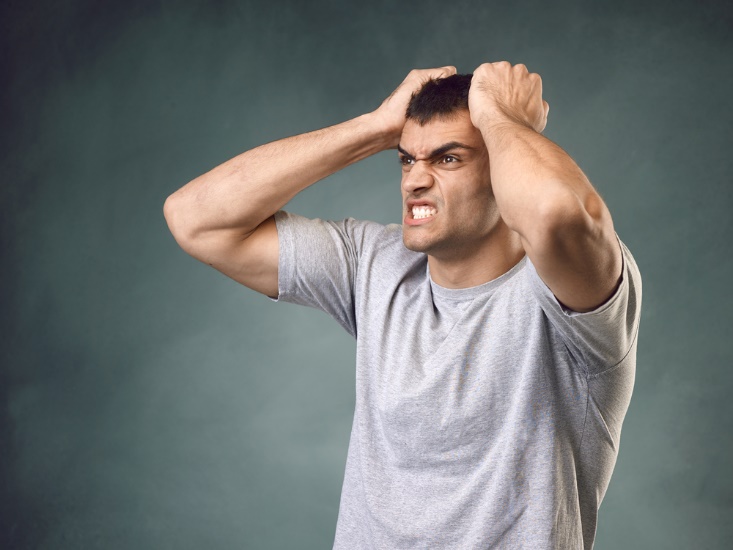 16
What’s the best approach?
Option 1: Shout to the non-Ahmadi Imam with something like, “That’s how you’re going to die one day!” and tell the other onlookers how indecent this imam is.

Option 2: Call the police and tell them you are being harassed.

Option 3: Ignore the Imam completely and move on to the person at the stall.

Option 4: Another option?
17
Guidance from Khalifatul Massih IV (ra)
Hadhrat Khalifatul Masih IV r.a. in a  Friday Sermon, dated 28th August 1987 said,  Tablīgh is an obligation, which no one can ignore. One is not permitted to remain forgetful of this duty. Do not forget that even if you use Hikmat, be soft spoken, avoid harsh attitude, show your love and affection and sacrifice, yet there will be opposition. Allāh has very openly warned that whenever Messengers come there will be mischief against them. But the total responsibility of the mischief will lie with the opponents. The Messengers will not be responsible for it. Now, when you are not responsible for the mischief, the Dā‘ī has been instructed to invite in such and such a way and the opponent will have keen eye upon him and will try to find out the least mistake that the Dā‘ī may be held responsible for the mischief.
Therefore, beware that you are the devotees of Sayyid-ul-Ma‘sūmīn. People would like to see in you also the hue of purity. Do not exhibit any carelessness, idiocy or any fault that you give chance to the opponent that due to that reason, they persecute you, and oppose you due to your fault.
18
A Short Video from Friday Sermon, March 13, 2015
19
Translation of the Video
The Promised Messiah (as) always felt most fervently about Tabligh and wanted to see members of his Jamaat having the same fervor for Tabligh. About talking about this, Hzrat Musleh Maud (ra) says, “The Promised Messiah (as) used to think all kinds of wondrous ways and means to carry out Tabligh, and he would remain engaged in his thought that his message would reach to the corners of the earth. He once suggested that people of his community should wear a special dress so that every member can become a source of Tabligh. On this suggestion, various proposals [regarding dress] were given. The purpose of his suggestion was that it would make the members of his community distinguished. Just an apparent distinction [in dress] is not enough. Indeed his wish would have been that not only people will be attracted to see a distinguished dress and actions of Ahmadies but also Ahmadies themselves will be mindful of their practice and their belief when wearing distinguished clothes. We need to instill this thought, even today realizing that a specific dress is not the main issue but people should be able to distinguish us as Ahmadis through our actions.
20
اپنے جائزے لیں
Self analyze yourself, KMV
Where do we stand?
During the last month,
How many times did you participate in a formal Tabligh activity arranged by Jamaat?
How many times did you converse with a non-Muslim or a non-Ahmadi Muslim on a Tabligh related topic?
How many times did you try to enhance your knowledge with the intention of Tabligh
Add the three numbers together.
(Keep it to yourself.. the “score” is for you!)
21
اپنے اندر پاک تبدیلیاں پیدا کریں
Bring about pious changes in yourself
How to Improve?
>10
Combined Score
0-1
Keep striving hard and pray for yourself for motivation and opportunities to participate in Tabligh.
Keep praying for yourself to get more opportunities and strive to prepare yourself for more Tabligh work.
Continue to keep up the Tabligh work and inspire your family to do Tabligh as well
22
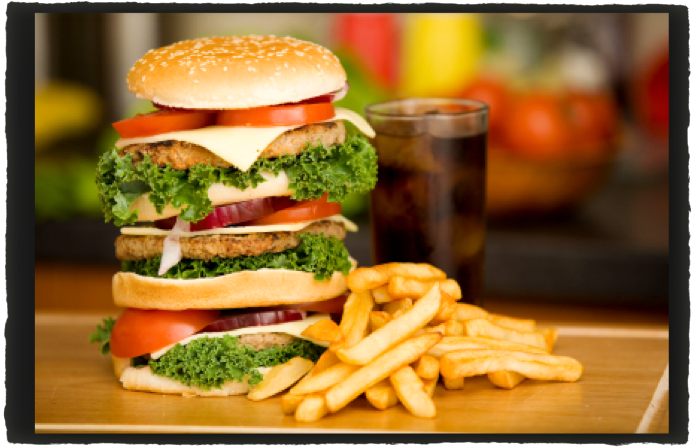 Health Topic: Manage Your Cholesterol
23
What is Cholesterol
Cholesterol is a waxy substance that's found in the fats (lipids) in your blood. Our body needs cholesterol for normal cell function
High cholesterol can increase your risk of heart disease, cause narrowing of blood vessels and stroke. The risk is compounded if have poor lifestyle (Smoke, drink with sedentary lifestyle)
High cholesterol can be inherited, but it's often the result of unhealthy lifestyle choices, and thus preventable and treatable
High cholesterol has no symptoms. A blood test can detect high cholesterol
A healthy diet, regular exercise and sometimes medication can go a long way toward reducing high cholesterol
24
How to reduce your cholesterol?
Eat Heart Healthy FoodChoose healthier fats - Avoid saturated fats, found primarily in red meat etcEliminate trans fats - Commonly found in fried foods, cookies cakesChoose foods rich in omega-3 fatty acids - e.g. Fish (salmon, mackerel and herring) walnuts, almonds and ground flaxseeds are good sources of Omega 3 Fatty AcidsIncrease soluble fiber - by eating oats and oat bran, fruits, beans, lentils, and vegetablesWhey protein may lower both LDL and total cholesterol
Exercise on most days of the week and lose weightEven10-minute intervals several times a day, can help you lose weight. Consider taking a brisk daily walk during your lunch hour, riding your bike to work
Quitting smoking can improve your HDL cholesterol level; within 15 years of quoting your risk of heart disease is similar to someone who never smoked
25
Medicines to reduce Cholesterol
Medicines may be needed to manage your cholesterol and there are several different types of medicines used for cholesterol management. Nutrition and exercise remain the most important part of your cholesterol management.
Few natural products have been proven to reduce cholesterol, but some might be helpful. With your doctor's OK, consider these cholesterol-lowering products
	•	Artichoke
	•	Barley
	•	Beta-sitosterol (found in oral supplements and some margarines, such as Promise Activ)
	•	Blond psyllium (found in seed husk and products such as Metamucil)
	•	Garlic
	•	Oat bran (found in oatmeal and whole oats)
	•	Sitostanol (found in oral supplements and some margarines, such as Benecol)
26
Four Priorities for 2017
At least 50% of Tajnid to attend monthly meetings where we discuss Huzoor’s vision: “Save yourself and your families from a fire” in interactive discussions.
Bring 350+ new Ansar in Nazam-e-Wasiyat (The targets for small, medium and Large Majlis are 3, 5, and 7, respectively)
Help establish a culture of congregational Salat.
More than 50% Tajnid to attend National Ijtima.
27
Local Reminders
	
	





Dua
28